Niespokojne oblicze 
Wszechświata.
10 lat obserwacji teleskopem Chandra









Tomasz Mrozek
Instytut Astronomiczny
Uniwersytet Wrocławski
Promieniowanie elektromagnetyczne
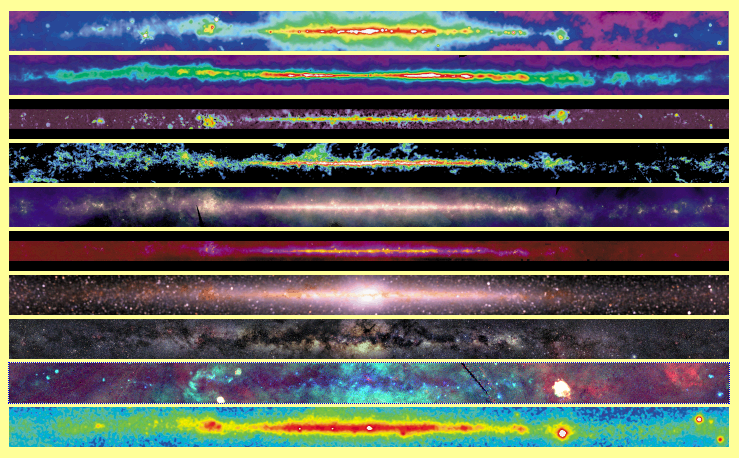 Radio (0.4 GHz)

Wodór atomowy

Radio (2.7 GHz)

Wodór cząsteczkowy



    Podczerwień



Światło białe

Rentgenowskie

Gamma
Promieniowanie rentgenowskie
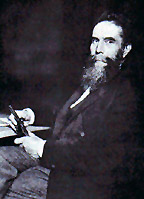 Wilhelm Röntgen
27.03.1845 r. -  10.02.1923 r.
promieniowanie rentgenowskie:

			- termiczne
			- hamowania
			- synchrotronowe
			- charakterystyczne
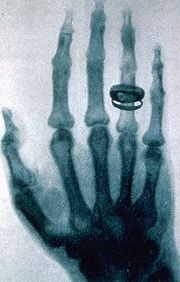 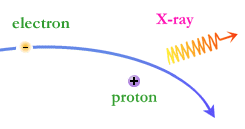 Czym obserwować?
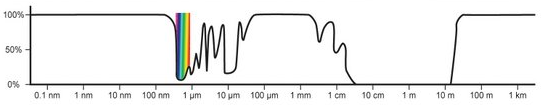 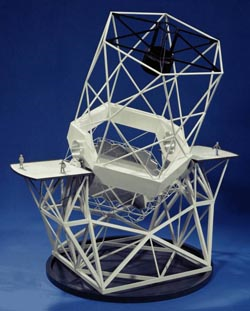 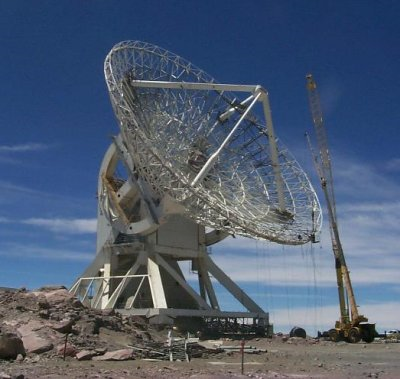 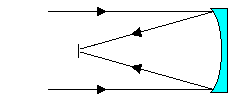 Promieniowanie rentgenowskie
nie daje się odbić od żadnej
powierzchni…
Large Millimeter Telescope
Keck (model)
Teleskop Woltera
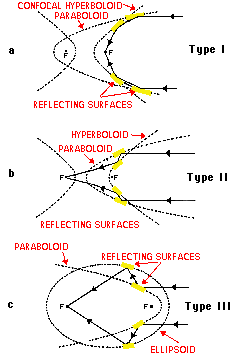 Kwantów promieniowania rentgenowskiego nie  da się
odbić od żadnej powierzchni, ale można pozwolić im
się ślizgać.

Taką ideę przedstawił w roku 1951 Hans Wolter.


Inne metody obrazowania:

	- macierz kolimatorów (SMM)
	- obrazowanie fourierowskie (RHESSI)
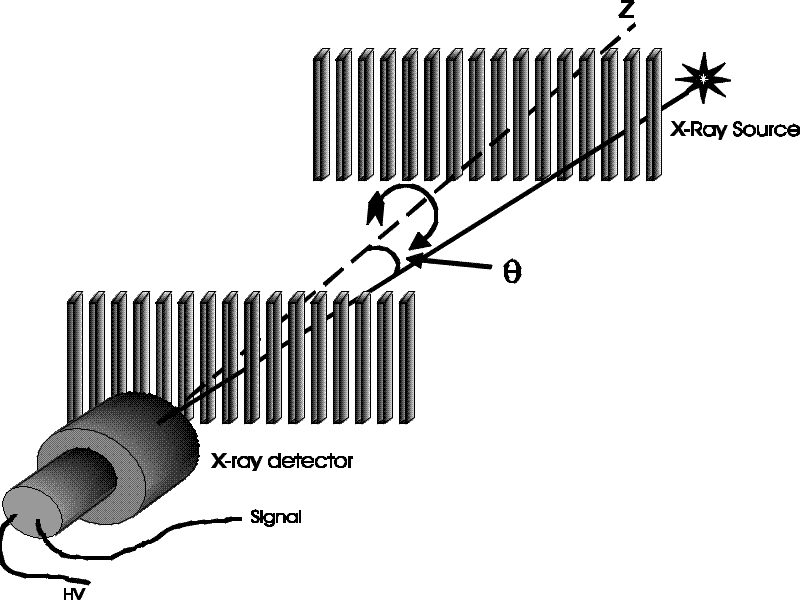 Teleskop Chandra
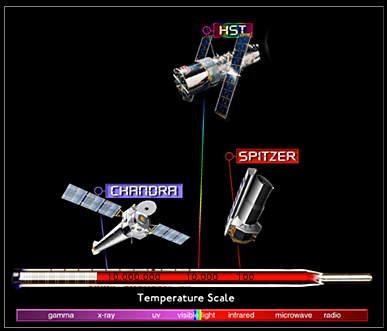 Chandra

jedno z tzw. Wielkich Obserwatoriów NASA 
wyniesiony na orbitę 23 lipca 1999 r. za pomocą wahadłowca Columbia
eliptyczna orbita – odległość od Ziemi zmienia się od 16000 do około 139000 km
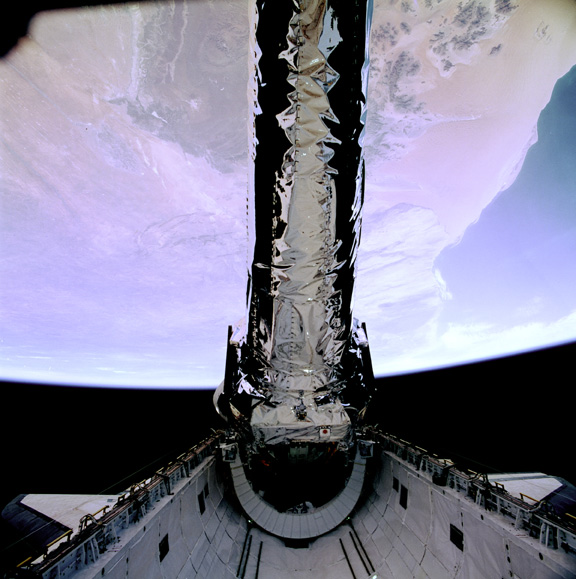 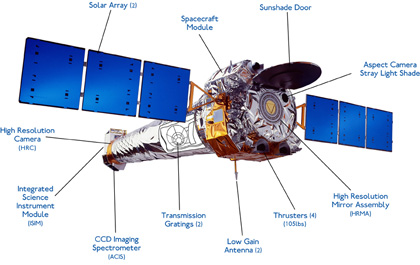 Teleskop Chandra
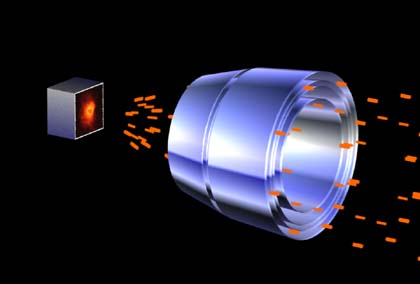 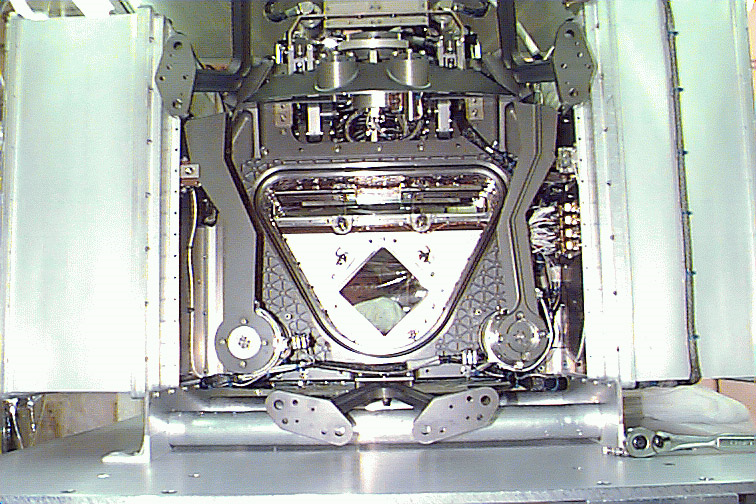 HRC – High Resolution Camera
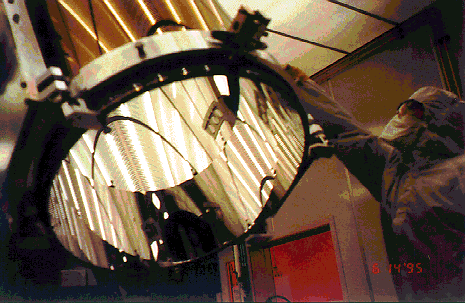 Idealnie gładkie lustra pokryte warstwą irydu

Rozdzielczość ~ 0.25 arc sec
Ewolucja gwiazd w skrócie
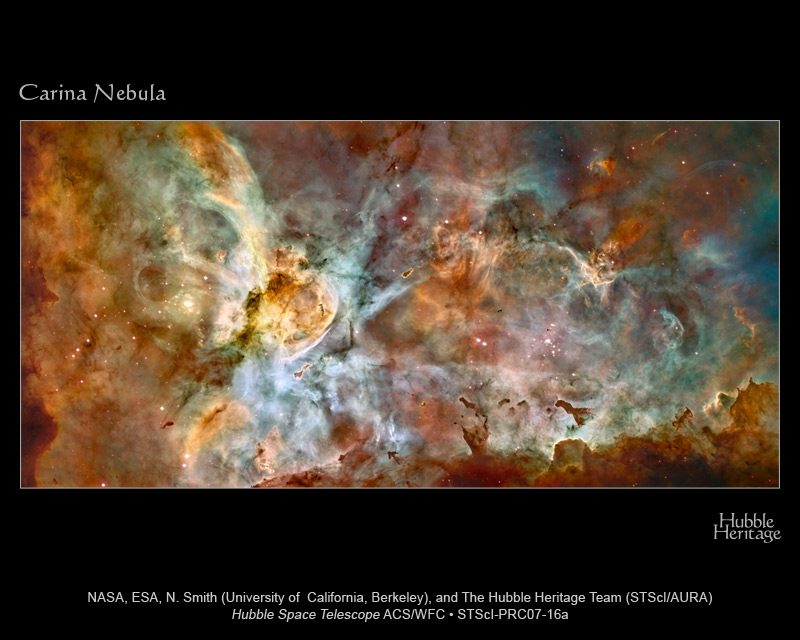 Aby w obłoku rozpoczęły się procesy
gwiazdotwórcze potrzebna jest jego 
odpowiednia masa.

Jednak obłok nie może zacząć 
zapadania samoistnie. 

Potrzebne jest jakieś zaburzenie. 
Może to być np. fala związana z 
wybuchem supernowej.
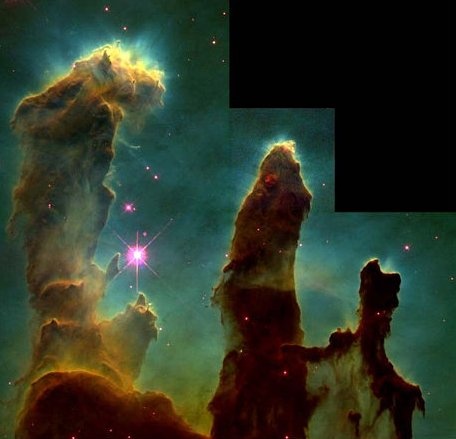 M 16 - mgławica w gwiazdozbiorze Orła 
- widoczne obszary, gdzie powstają gwiazdy
ciśnienie
grawitacja
Ewolucja gwiazd w skrócie
Gwiazda w równowadze: 

	grawitacja, która dąży do ściśnięcia 
	gwiazdy jest powstrzymywana przez 
	ciśnienie wytwarzane we wnętrzu.

	to ciśnienie składa się z ciśnienia 
	gazu (jest duże, bo w centrum jest 
	wysoka temperatura) oraz ciśnienia 
	promieniowania związanego z 
	reakcjami termojądrowymi, które
	zachodzą we wnętrzu.
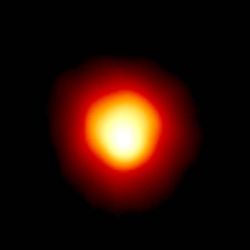 ciśnienie
grawitacja
Ewolucja gwiazd w skrócie
Równowaga zostaje zaburzona kiedy 
kończy się paliwo (wodór) we wnętrzu.

Ciśnienie maleje, bo jest mniej cząstek 
(mniejsze ciśnienie gazu) oraz maleje 
tempo reakcji termojądrowych (maleje 
ciśnienie promieniowania)

Czas po jakim nastąpi zachwianie 
równowagi zależy głównie od masy 
gwiazdy. 

Od masy zależą także dalsze losy gwiazdy…
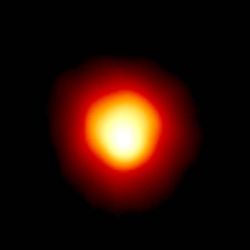 Ewolucja gwiazd w skrócie
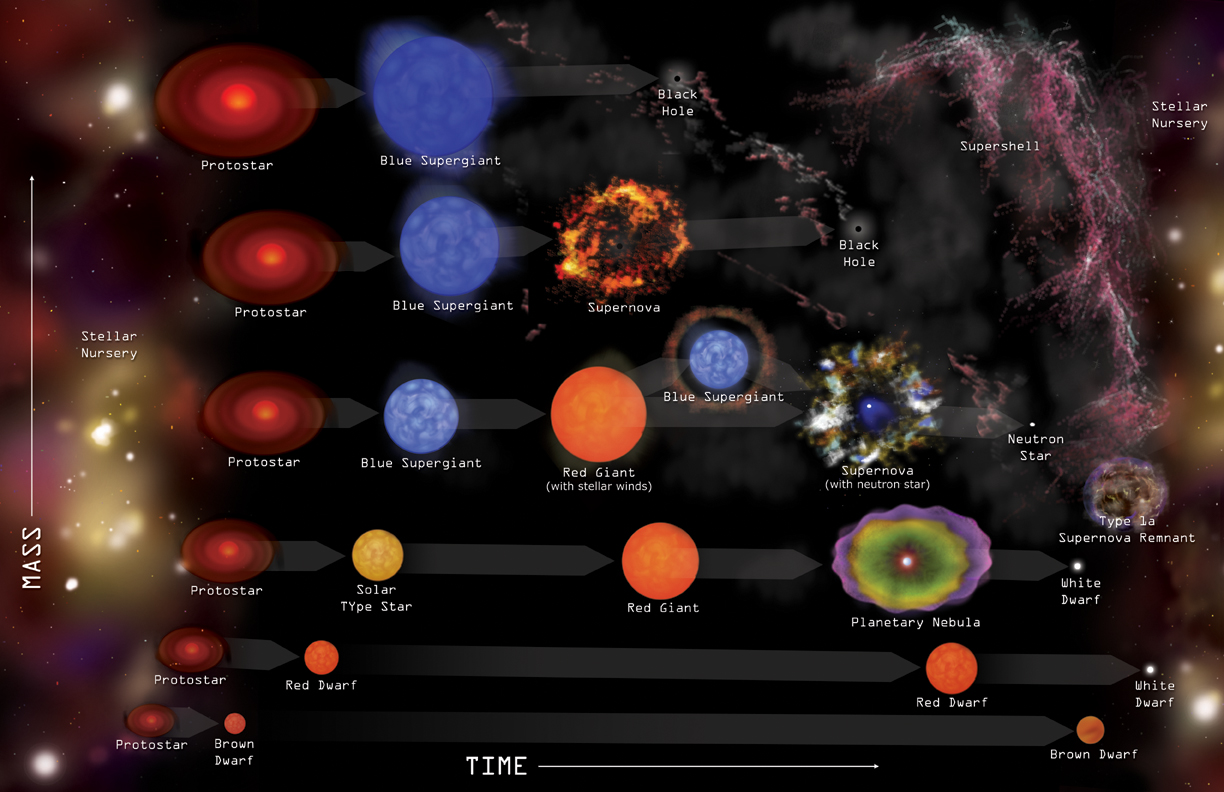 Subrahmanyan Chandrasekhar (Chandra)
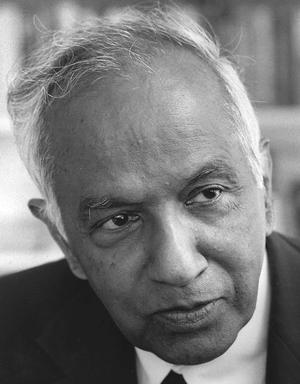 Górny limit na masę białego karła: ~ 1.4 M
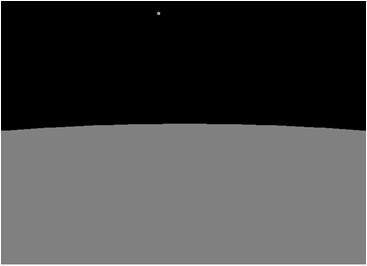 gwiazda neutronowa (6 km)
biały karzeł (10000 km)
19.10.1910 r. – 21.08.1995 r.
Pierwsze obrazy z teleskopu Chandra: sierpień 1999 r.
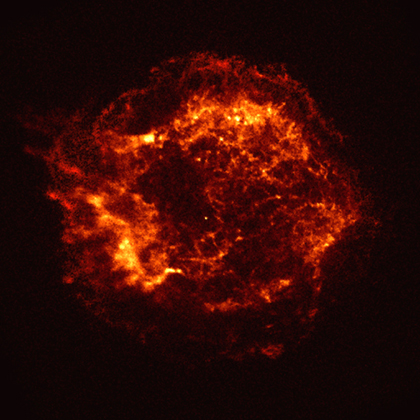 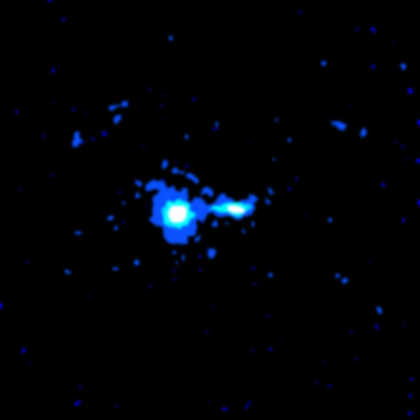 Cassiopeia A – pozostałość po supernowej
PKS 0637-752 – kwazar odległy o 6 mld lat św.
Młode gwiazdy
Mgławica Oriona (M42)
Młode gwiazdy
Mgławica Oriona (M42)
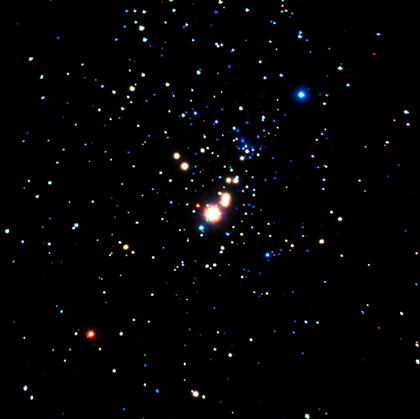 13 dni ciągłych obserwacji

Gwiazdy podobne do młodego Słońca (1-10 mln lat)

Chandra obserwuje bardzo wysoką aktywność 
rozbłyskową
Credit: NASA/CXC/Penn State/E.Feigelson & K.Getman et al.
Młode gwiazdy
Mgławica Orzeł (M16)
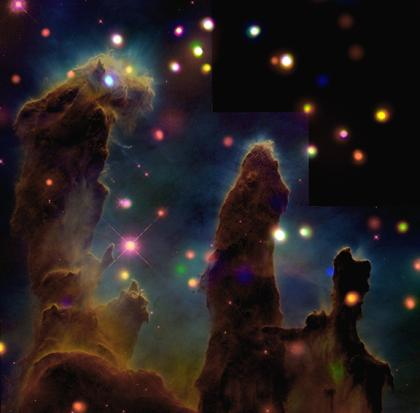 Większość obiektów świecących w zakresie 
rentgenowskim to młode gwiazdy. 

Bardzo niewiele spośród nich znajduje się w pyłowych 
słupach uważanych za miejsca, w których powstają 
gwiazdy.
Credit: X-ray: NASA/CXC/U.Colorado/Linsky et al.; Optical: NASA/ESA/STScI/ASU/J.Hester & P.Scowen.
Gwiazdy
Proxima Centauri

Bardzo silna aktywność rozbłyskowa
Beta Ceti

Olbrzym palący hel we wnętrzu
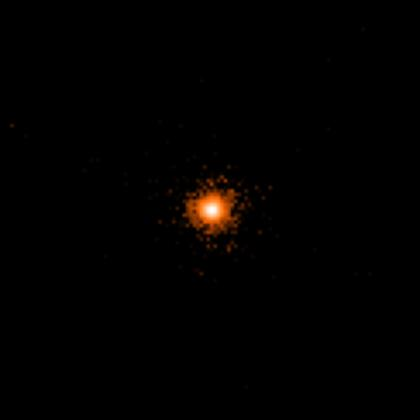 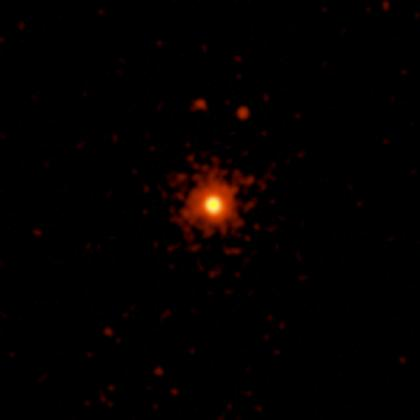 Credit: NASA/CXC
Credit: NASA/CXC/SAO
Mgławice planetarne
Ostatni etap życia gwiazd o masach zbliżonych do Słońca

kolor niebieski – obserwacje Chandra
pozostałe kolory – obserwacje w zakresie widzialnym
NGC 6543
NGC 40
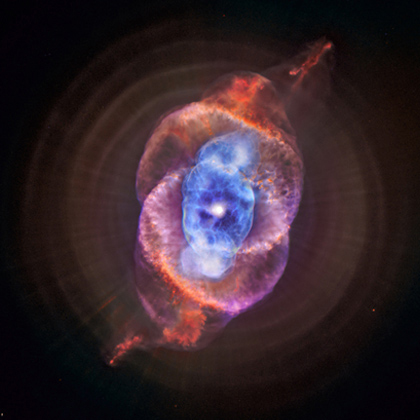 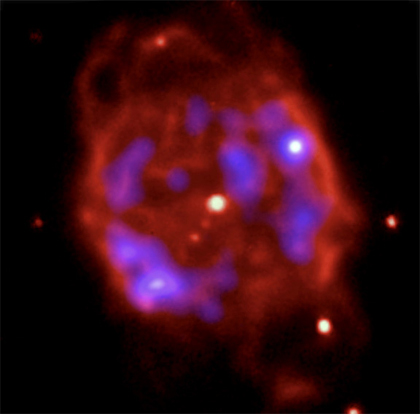 Credit: X-ray: NASA/CXC/RIT/J.Kastner & R.Montez.; 
Optical: NSF/AURA/NOAO/WIYN
Credit: X-ray: NASA/CXC/SAO; Optical: NASA/STScI
Supernowe
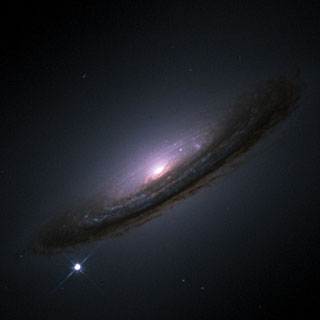 Credit: NASA/ESA
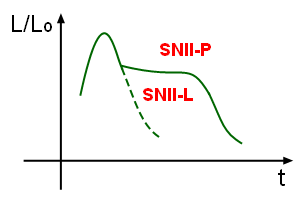 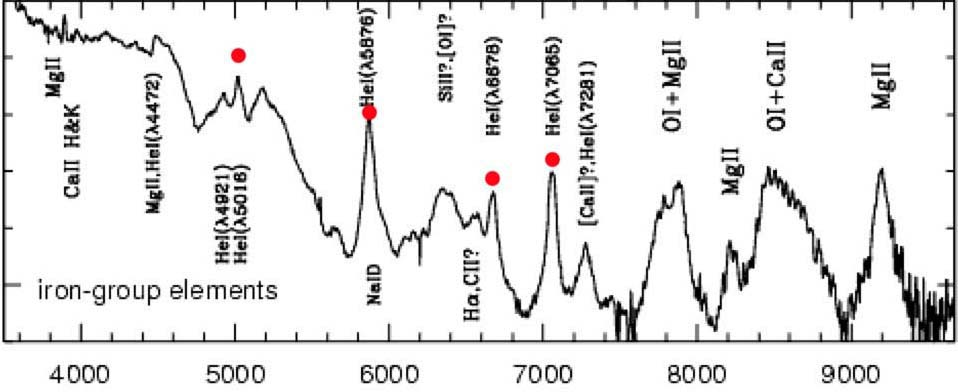 irfu.cea.fr
Supernowe: typ Ia
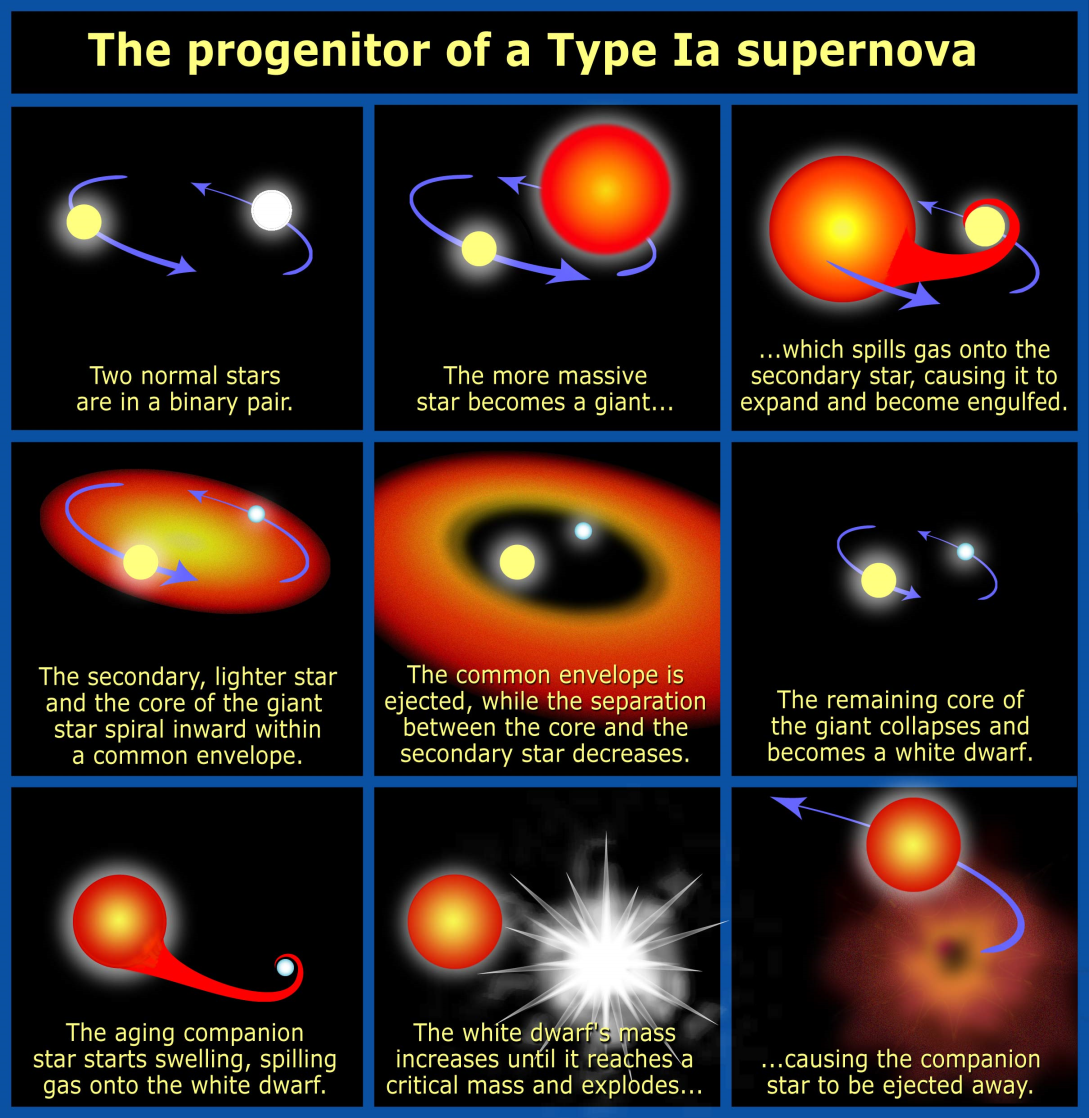 Eksplodujące białe karły, które gwałtownie 
przekraczają granicę Chandrasekhara

Podobne masy eksplodujących białych 
karłów – podobne jasności supernowych – 
świece standardowe
Illustration credit: NASA, ESA and A. Feild (STScI)
flash.uchicago.edu
Pozostałości po supernowych: typ Ia
11 listopada 1572 r.
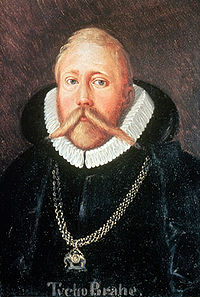 Tycho Brahe 
14.12.1546 r. – 24.10.1601 r.
(Oliver Krause, MPIA)
Pozostałości po supernowych: typ Ia
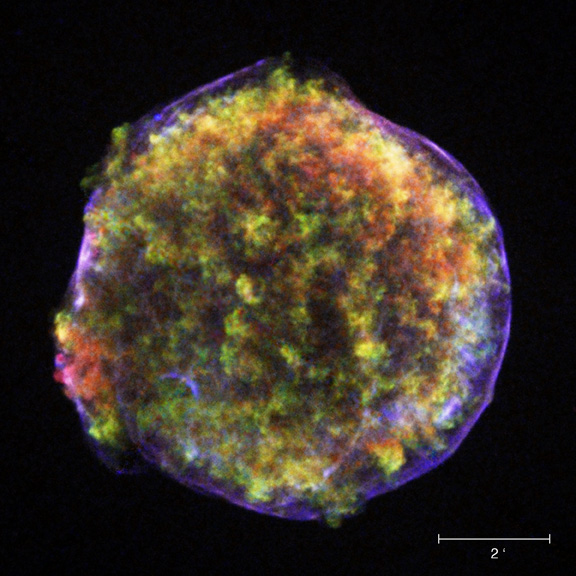 Dwie fale uderzeniowe wędrujące
na zewnątrz i do wewnątrz pozostałości

Front zewnętrznej fali powinien być 
oddalony o około 2 l. św., a obserwacje 
chandra pokazują, że jest w odległości 
jedynie 0.5 l. św.

Wytłumaczeniem tego faktu może być 
transfer energii frontu fali uderzeniowej
na przyspieszenie cząstek do wysokich
energii.

Obserwacje Chandra wskazują, że 
źródłem wysokoenergetycznego 
promieniowania kosmicznego mogą 
być wybuchy supernowych
Pozostałości po supernowych: typ Ia
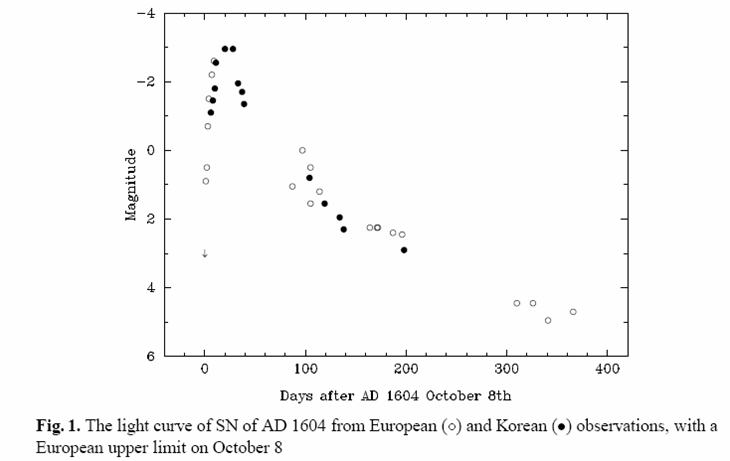 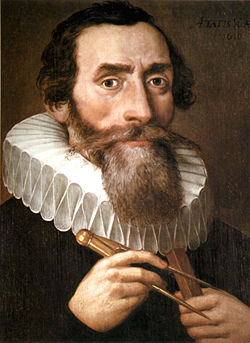 9 października 1604 r.
Green i Stephenson 2003, Lecture Notes in Physics 598, 7
Johannes Kepler
27.12.1571 r. – 15.11.1630 r.
Pozostałości po supernowych: typ Ia
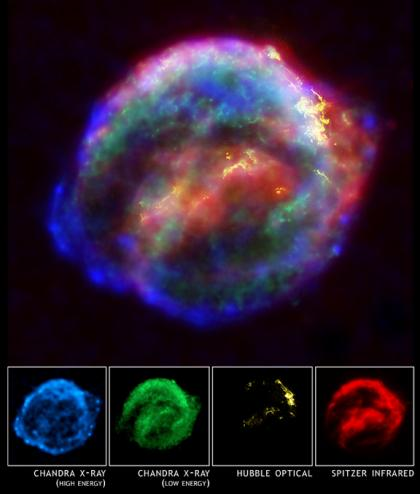 Obserwacje HST pokazują miejsca gdzie front 
fali uderzeniowej spotyka gęsty ośrodek.

Spitzer pokazuje promieniowanie podczerwone
pochodzące od pyłu podgrzanego przez front fali 
uderzeniowej.

Najgorętszy ośrodek (kolor niebieski) znajduje się
tuż za frontem fali uderzeniowej. Związany jest 
z cząstkami przyspieszonymi na froncie fali 
uderzeniowej, które wirują dookoła linii sił pola 
magnetycznego.

Nieco chłodniejsze obszary (kolor zielony) 
pochodzą od podgrzanej plazmy eksplodującej
gwiazdy.

Dokładna analiza obfitości pierwiastków w 
pozostałościach (Chandra) wskazuje, że była 
to supernowa typu Ia
Supernowe: typ Ib, Ic oraz II
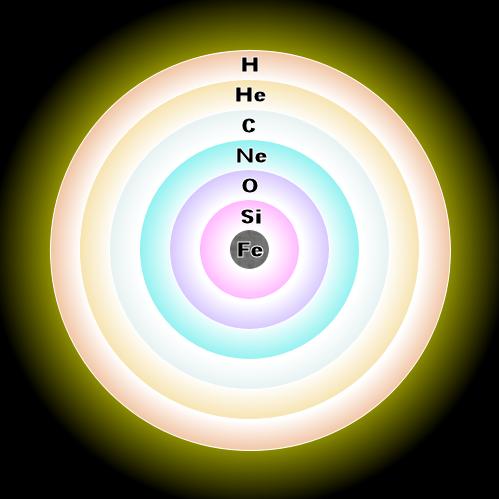 Author: R. J. Hall
Supernowe: typ Ib, Ic oraz II
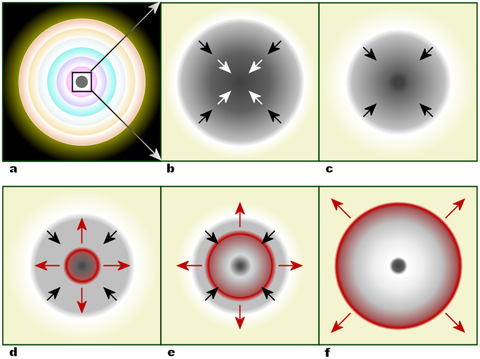 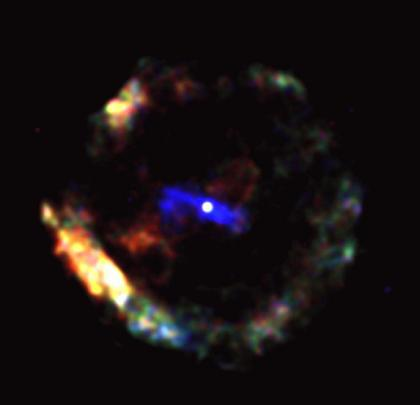 Author: R.J. Hall
Po utworzeniu jądra żelazowego reakcje w centrum ustają. 

Jądro zapada się do gwiazdy neutronowej lub czarnej dziury. 

Zewnętrzne warstwy odbijają się od sztywnego obiektu 
powstającego wewnątrz (jak odbić się od czarnej dziury?)
Credit: NASA/McGill/V.Kaspi et al.
Pozostałości po supernowych: typ Ib, c oraz II
SN2006GY
Jedna z najjaśniejszych supernowych kiedykolwiek 
obserwowanych

Obserwacje rentgenowskie pozwoliły stwierdzić,
że eksplodowała bardzo masywna gwiazda, a nie 
biały karzeł (świeciła zbyt słabo w zakresie 
rentgenowskim)

Masa ok. 150 M☉  – typ supernowych, które były 
bardziej powszechne w młodym Wszechświecie
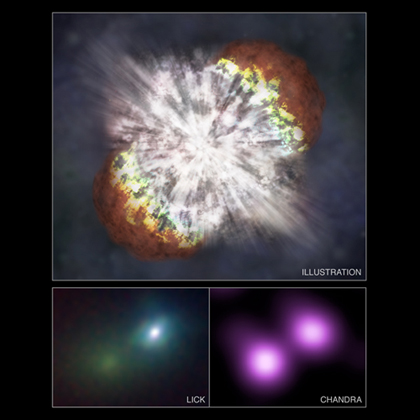 NGC1260 w podczerwieni

Słabe źródło to centrum galaktyki, a
jasne to supernowa
Eta Carinae
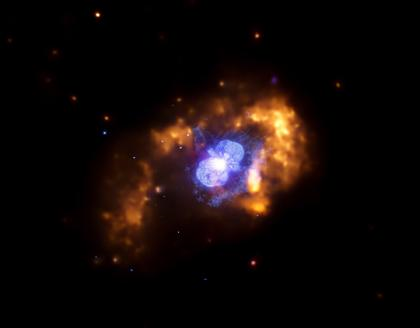 Masa od 100 do 150 M☉ 

Bardzo podobna do gwiazdy, która 
eksplodowała jako SN2006GY
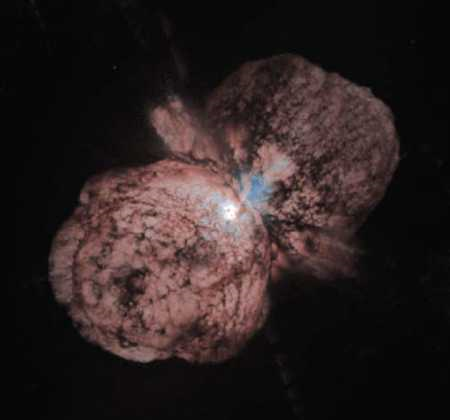 Credit: X-ray: NASA/CXC/GSFC/M.Corcoran et al.; Optical: NASA/STScI
Niebieski – HST
Żółty - Chandra
Pozostałości po supernowych: typ Ib, c oraz II
Cassiopeia A
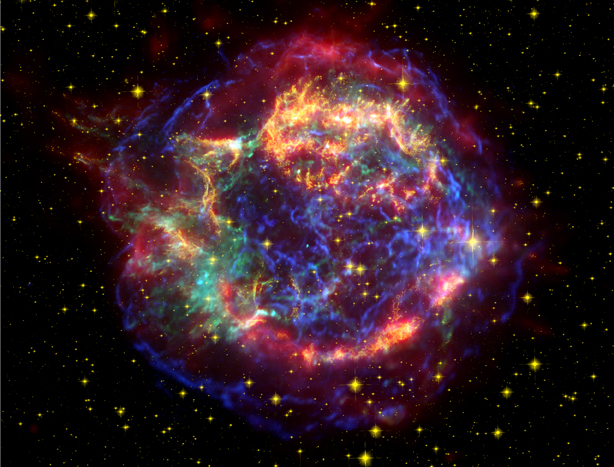 Wybuch masywnej 
gwiazdy, który nastąpił 
ok. 300 lat temu

Kolory:
czerwony – Spitzer (~280 K)
żółty – HST (10 000 K)
zielony i niebieski – Chandra 
	                 (106 K)
Credit: X-ray: NASA/CXC/SAO; Optical: NASA/STScI; 
Infrared: NASA/JPL-Caltech/Steward/O.Krause et al.
Pozostałości po supernowych: typ Ib, c oraz II
Obraz wykonany w szerokim zakresie
widma jest najbardziej symetryczny – 
widoczna emisja to promieniowanie 
synchrotronowe

Krzem: wyraźny dżet (górny lewy róg) i 
słabe strugi po przeciwnej stronie wskazują
na asymetrię eksplozji

Obraz „wapniowy” jest podobny 

Żelazo – kierunek ruchu prawie prostopadły
do kierunku dżetu widocznego w linii krzemu
i wapnia
Cassiopeia A
szerokopasmowy
krzem
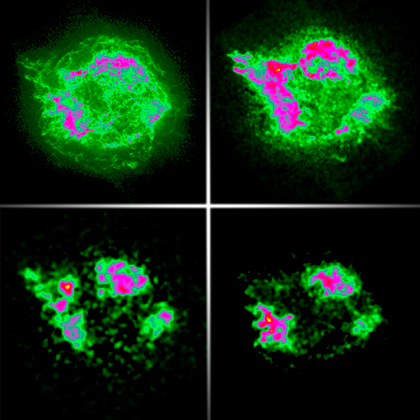 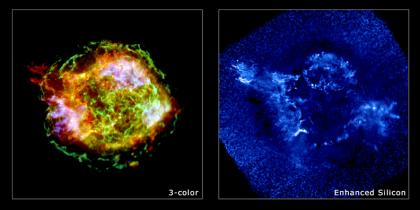 wapń
żelazo
Credit: NASA/GSFC/U.Hwang et al.
Pozostałości po supernowych: typ Ib, c oraz II
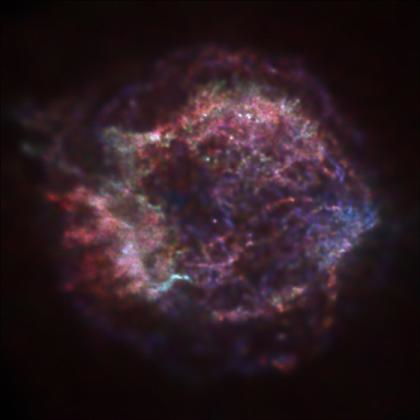 Cassiopeia A
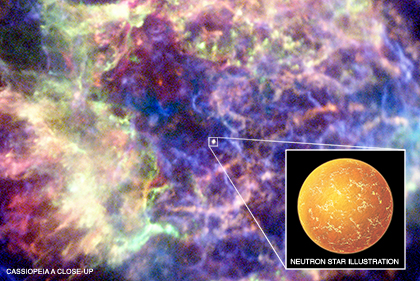 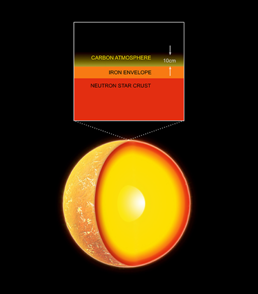 Obserwacje atmosfery gwiazdy  neutronowej:
		- zbudowana z węgla
		- temperatura – 2 mln K
		- ciśnienie – 10 x ciśnienie wewnątrz Ziemi
		- grubość – 10 cm
		- przyspieszenie grawitacyjne – 1011 g
		- gęstość – porównywalna z gęstością diamentu
Mgławica Krab (M1)
rentgenowskie	            widzialne	              podczerwone		            radiowe
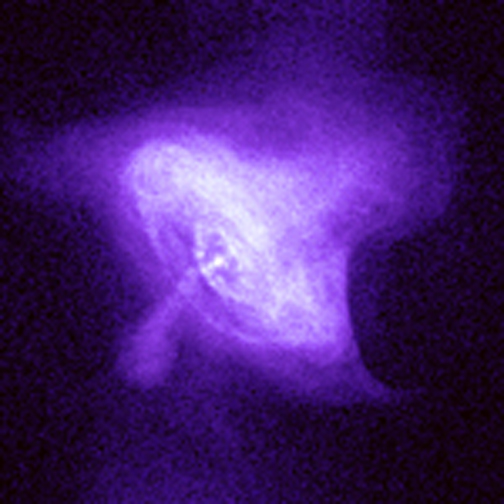 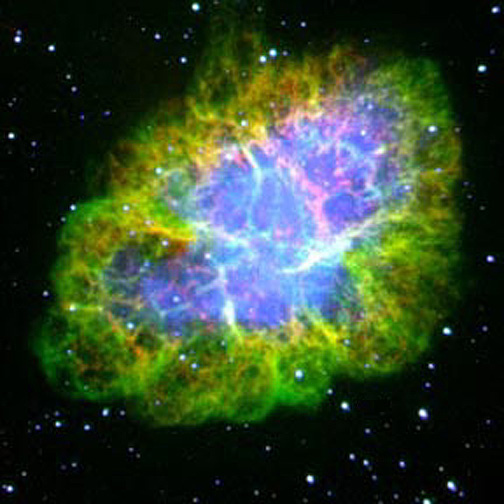 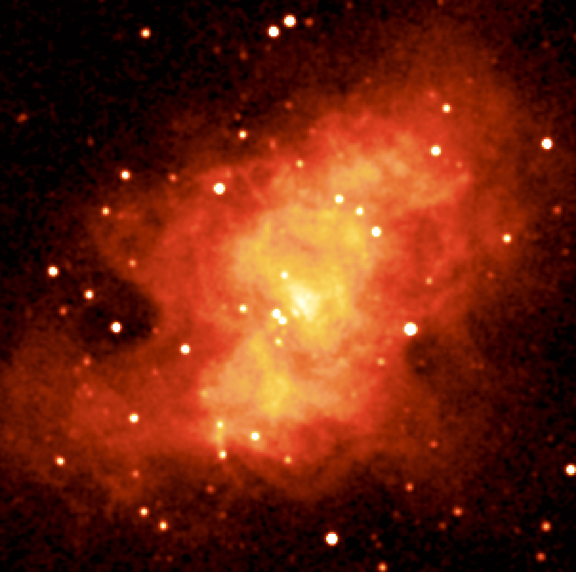 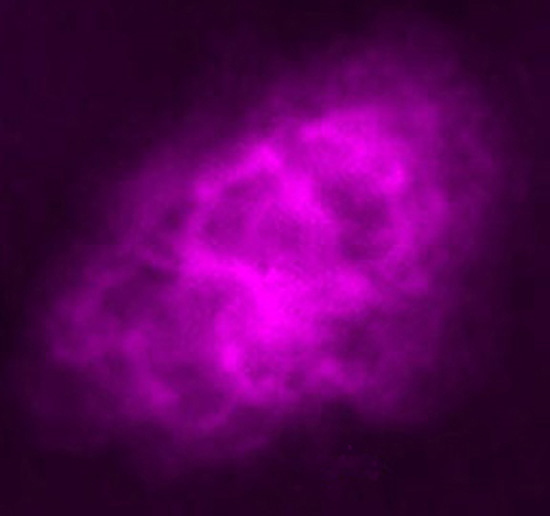 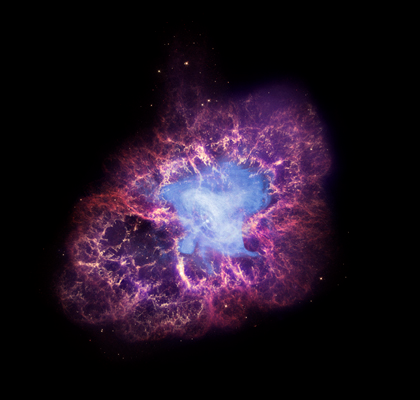 Supernowa obserwowana w 1054 r. przez 
astronomów arabskich i chińskich

W centrum widoczny jest pulsar
Mgławica Krab
Niebieski – Chandra
Czerwony – HST

Rozmiar wewnętrznego
kręgu ~ 1 rok św.
X-ray: NASA/CXC/SAO/;Optical: NASA/ESA/ASU/
Mgławica Krab
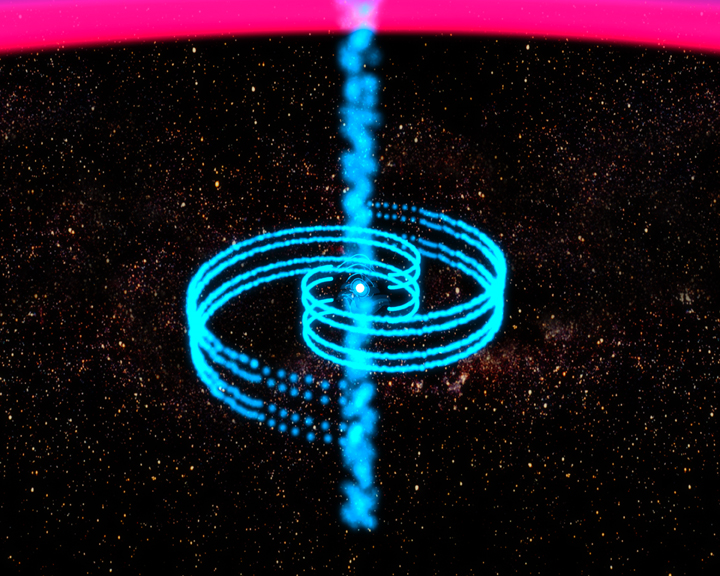 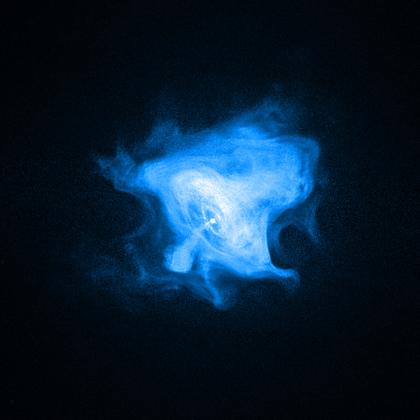 Szybko rotujący pulsar jest bardzo efektywnym 
akceleratorem cząstek

Wewnętrzny krąg wskazuje miejsce, w którym 
rozpędzone cząstki zderzają się z ośrodkiem 
otaczającym pulsara
Inne pulsary
PSR B1509-58
	powstał około 1700 lat temu
	odległość od Ziemi – 17000 lat św.
Vela pulsar
	podobne struktury jak w przypadku M1
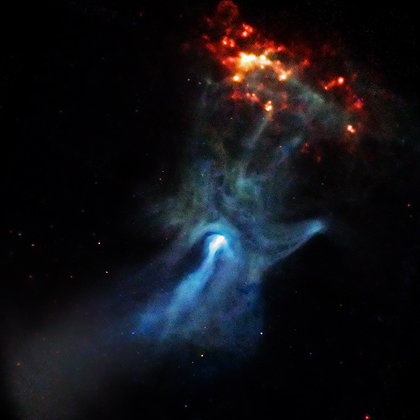 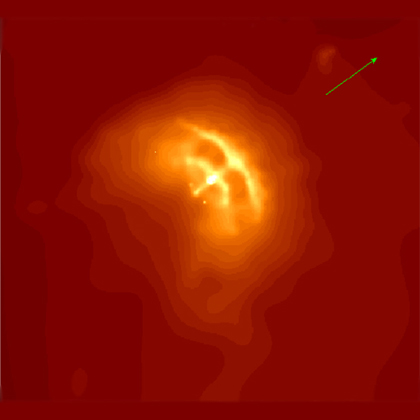 Credit: NASA/CXC/SAO/P.Slane, et al.
Credit: NASA/PSU/G.Pavlov et al.
Gwiazdowe czarne dziury (M33 X-7)
Układ podwójny:

czarna dziura 16 M☉ 
niebieski nadolbrzym 70 M☉
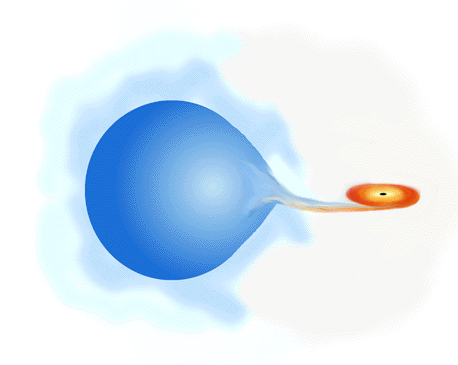 Credit: Kitt Peak: NOAO/AURA/NSF/T.A.Rector; Gemini: AURA/Gemini Obs./SDSU/J.Orosz et al.; HST: NASA/STScI/SDSU/J.Orosz et al.; Chandra: NASA/CXC/CfA/P.Plucinsky et al.
Centrum Drogi Mlecznej
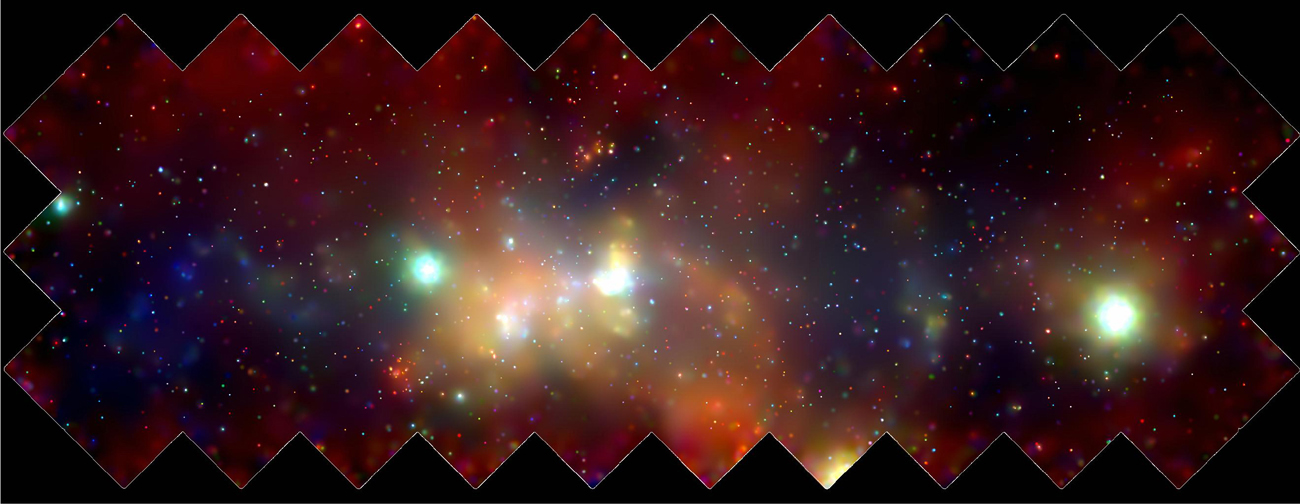 Credit: NASA/UMass/D.Wang et al.
Kolory odpowiadają promieniowaniu rentgenowskiemu o różnych energiach: 
							- niskie (czerwony)
							- pośrednie (zielony)
							- wysokie (niebieski)
Centrum Drogi Mlecznej
6 stycznia 2003
13 czerwca 2003
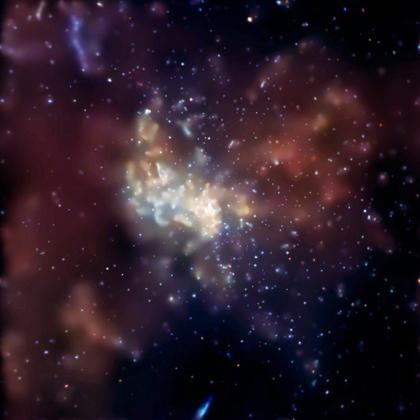 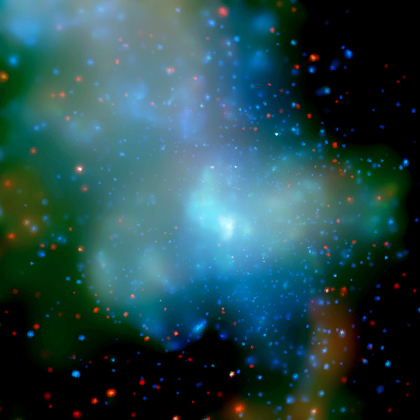 Credit: NASA/CXC/MIT/F.K.Baganoff et al.
Credit: NASA/CXC/UCLA/MIT/M.Muno et al.
Gaz o temperaturze 10 mln K jest podgrzewany przez fale uderzeniowe od supernowych

Zaobserwowano dużą liczbę rozbłysków blisko czarnej dziury
Centrum Drogi Mlecznej
NGC 6240
W centrum odkryto układ podwójny super-masywnych czarnych dziur (separacja – 3000 l.św.)
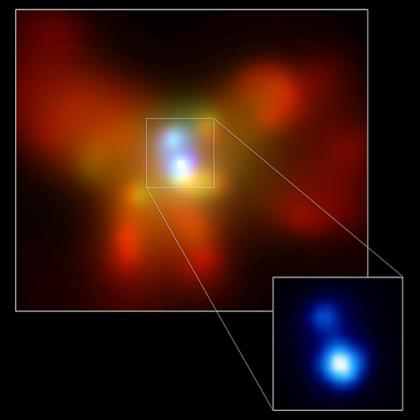 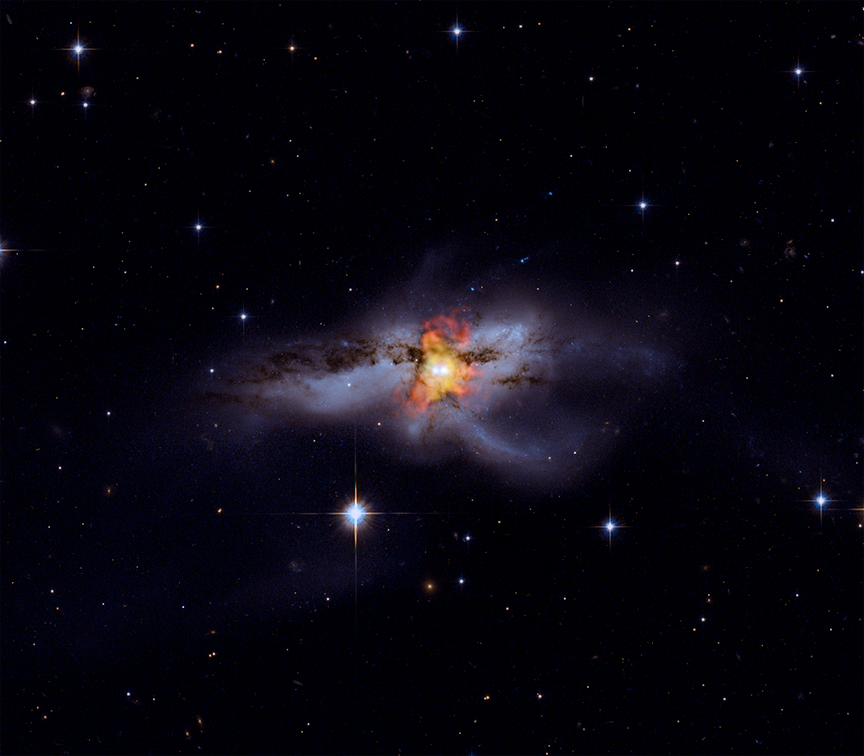 Credit: NASA/CXC/MPE/S.Komossa et al.
Credit: X-ray: NASA/CXC/MIT/C.Canizares, M.Nowak; Optical:NASA/STScI
NGC 6240
Zderzenie może nastąpić
w ciągu kilkudziesięciu
lub kilkuset milionów lat

Podczas łączenia następuje
bardzo silna emisja 
fal grawitacyjnych
Animation: NASA/CXC/A. HobartSimulation: Josh Barnes (U. of Hawaii)/John Hibbard (NRAO)
Aktywność dookoła czarnych dziur
M 87
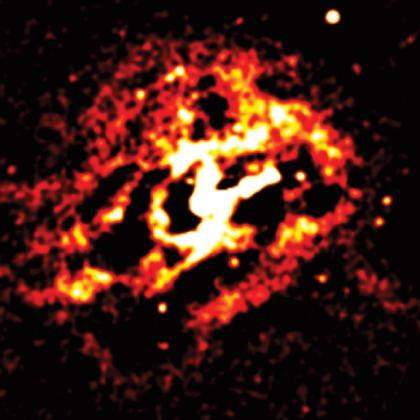 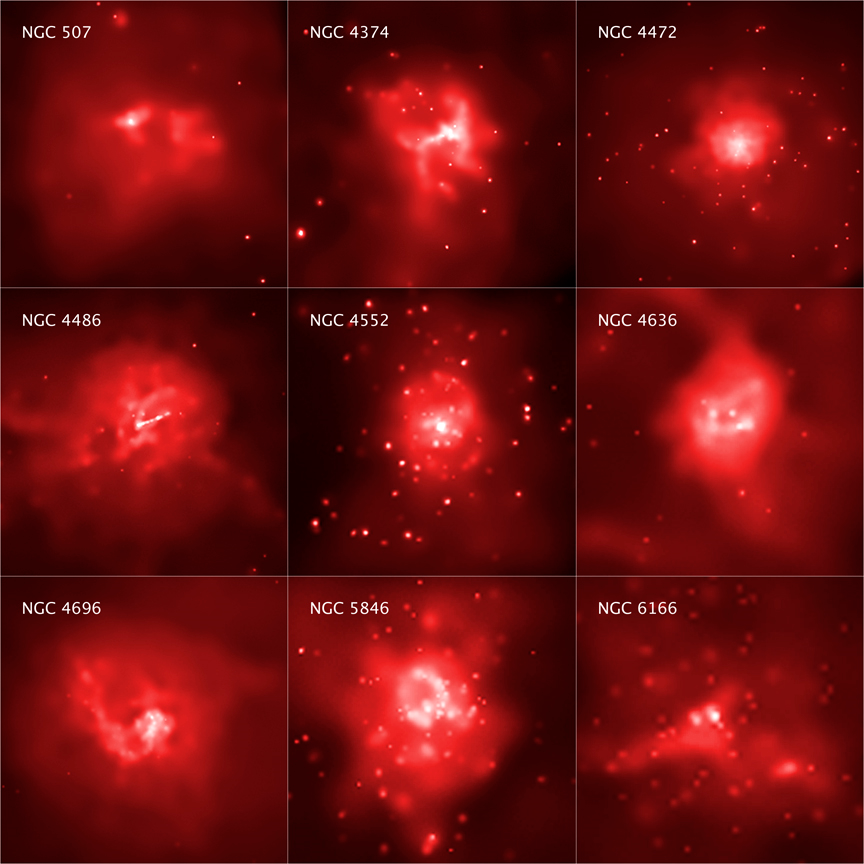 Credit: NASA/CXC/H.Feng et al.
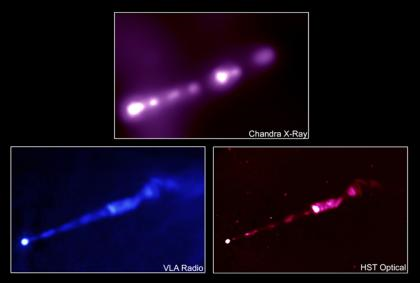 Credit: X-ray: NASA/CXC/MIT/H.Marshall et al. Radio: F. Zhou, F.Owen (NRAO), J.Biretta (STScI) Optical: NASA/STScI/UMBC/E.Perlman et al
Credit: NASA/CXC/Stanford U./S.Allen et al.
Galaktyki aktywne
Centaur A					M 87

               widoczne struktury są efektem istnienia masywnej czarnej dziury w centrum galaktyki
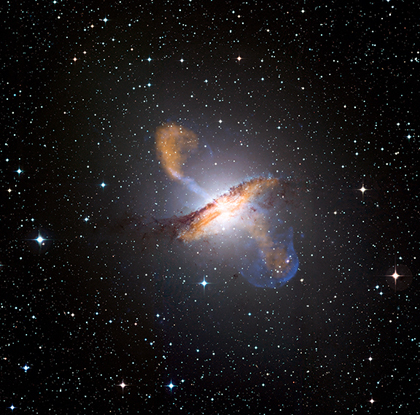 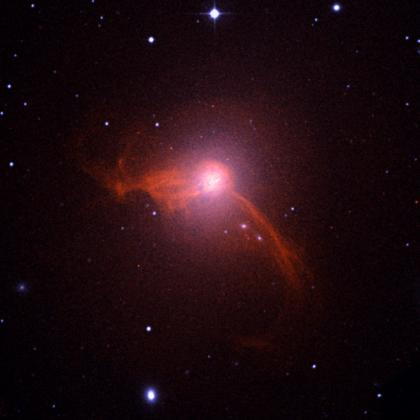 Credit: X-ray: NASA/CXC/CfA/R.Kraft et al.; Submillimeter: MPIfR/ESO/APEX/A.Weiss et al.; Optical: ESO/WFI
Credit: X-ray: NASA/CXC/CfA/W.Forman et al.; Optical: DSS
Gromady galaktyk
Abell 2125
Abell 2390 (góra)
MS2137.3-2353 (dół)
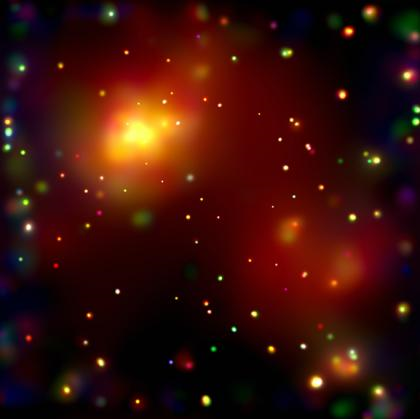 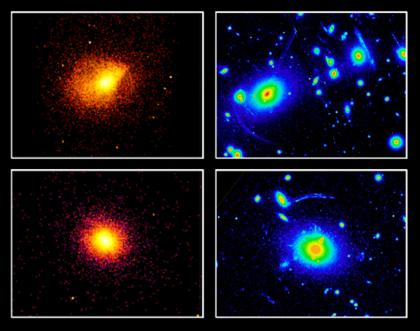 Credit: X-ray: NASA/IOTA/S.Allen et al. Optical: HST
Credit: NASA/CXC/UMass/Q.D.Wang et al.
Gromady galaktyk
Gromada galaktyk w Perseuszu
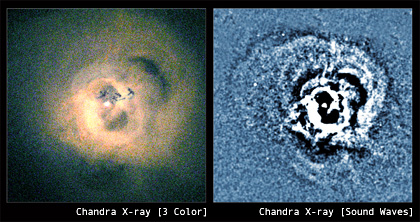 Kompozycja złożona z obrazów uzyskanych w 
zakresie rentgenowskim, widzialnym i radiowym:
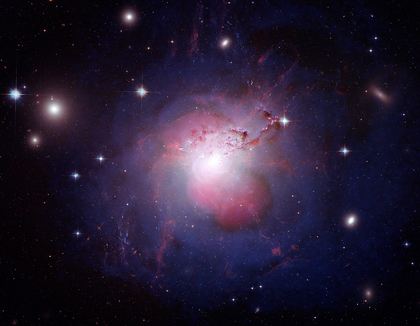 Credit: NASA/CXC/IoA/A.Fabian et al.
Fale generowane przez  zjawiska aktywne
zachodzące dookoła czarnej dziury.

Odpowiadają one za ciągłe podgrzewanie 
ośrodka do temperatur sięgających 
milionów K. 

Dzięki temu centralne obszary nie wychłodziły 
się przez 10 miliardów lat i nie utworzyły
gwiazd
Credit: X-ray: NASA/CXC/IoA/A.Fabian et al.; Radio: NRAO/VLA/G. Taylor; Optical: NASA/ESA/Hubble Heritage (STScI/AURA) & Univ. of Cambridge/IoA/A. Fabian
http://chandra.harvard.edu/
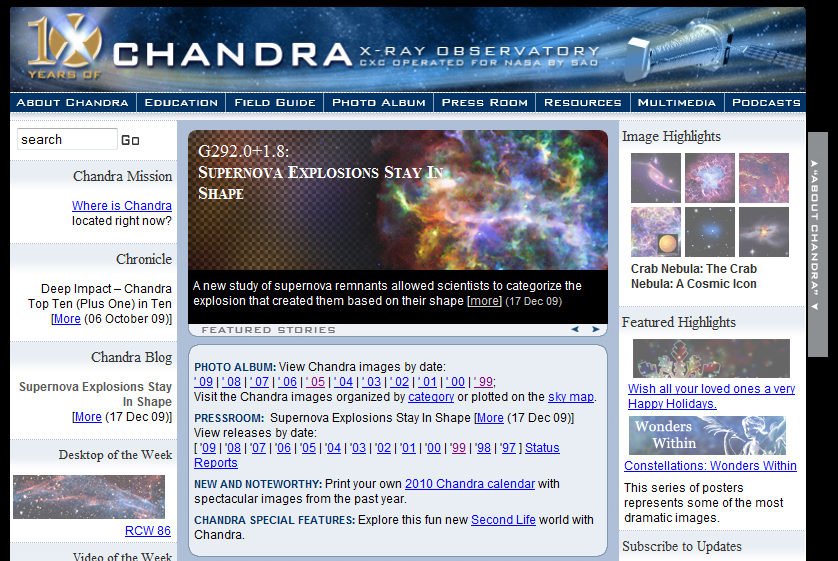